Ocean Decade Tsunami Program (ODTP) 5th Meeting Report
Silvia Chacón Barrantes
Chair
Monitoring and tracking progress in implementing the ODTP endorsed actions
NEAM four UNESCO-IOC Tsunami Ready Recognized communities, with three additional countries in the final stages of recognition, pending the formation of their National Tsunami Ready Boards.
NEAM 5 new SLS and 5 new seismic devices
New Global Real-Time Early Alarm for Tsunami software developed based on hydroacustic data. Currently testing and improving
SLSMF steady increase of usage and stations, new DART buoys added, automated RT QC procedure
Two new TR communities adjacent to Protected Areas in Costa Rica and six more working in indicators
IOCARIBE document Building a Roadmap for the implementation of the Ocean Decade in the Tropical Americas and Caribbean (TAC) Region was presented at the Latin American and Caribbean Open Science Forum in San Andres, Colombia
Exchange of GTS data currently ongoing with several partners
Several hazard risk knowledge and preparedness and resilience activities held at Sunda Strait, Indonesia
NOAA will modernize and replace DART equipment, continue supporting SMART cable research and exploration, landslide generated tsunami monitoring, Tsunami Warning Centers, tsunami hazard assessments, etc.
Monitoring and Tracking Progress Tool
AIM: To develop Single  Tsunami Performance M &T Tool. From this tool, users can choose ICG-KPIs and or ODTP-KPIs depending on application and use.  
Proposed Approach

ICG-KPI: The foundation to build the new Tsunami Performance Monitoring & Tracking Tool.
ODTP-RDI-KPI: Align/mapping of  ODTP-RDI Indicators onto the ICG-KPI. 
Others: Align/mapping other KPIs (e.g. Vision 2030 White Paper

Seamless connections- granular (ICG) operational technical  level  to macro-policy making  level (OD/ Sendai, SDG) , ensuring efficiency while avoiding duplication in assessments and reporting.
STEP 2
STEP 1
Original ODTP-RDI-KPI
ICG-KPI
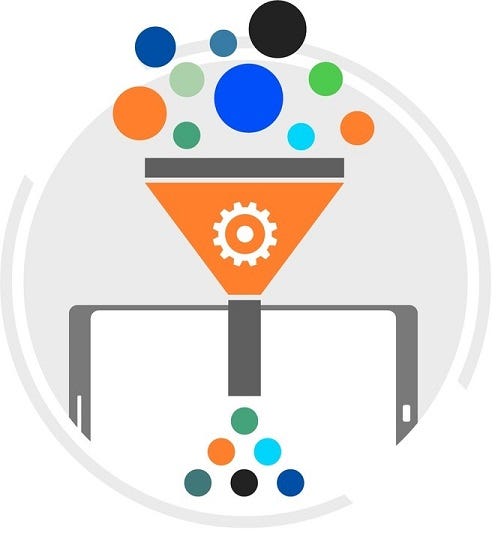 STEP 3
Other KPI Vision 2030
New ODTP RDI KPI  for M & T
Monitoring and Tracking Tool Discussion
The SC appreciated the progress made in developing a comprehensive Tsunami Programme -ODTP–RDI Performance Monitoring and Tracking Tool with clear SMART (Specific, Measurable, Achievable, Relevant, and Time-bound) indicators and actions 
Recommended to issue Circular Letter for TNCs, but also TWFPs, NTWCs and IOC-FPs
The SC prefers an ICG-based approach
Thus, clarifications are needed on procedures for MS belonging to several ICGs
The SC proposed to select a sample of MS to test the tool, including MS belonging to several ICGs
New Actions and Identifying Gaps for ODTP Scoping of Call for Decade Actions No. 08/2024
7 new actions (projects)
1 Contribution
Call for Decade Actions No. 07/2024
New Actions and Identifying Gaps for ODTP Scoping of Call for Decade Actions No. 08/2024
Focus by ODTP Components
61% Hazard/Risk Knowledge
 9% only Warning and dissemination
Call for Decade Actions No. 07/2024
ODTP Related Investments (Call 7)
17,587320 USD
~17.6 Mill USD
Call for Decade Actions No. 07/2024
Coordination actions on endorsed ODTP initiatives
ODTP Objective 1: webinar with leads of endorsed projects and contributions during the 33º IOC Assembly, June 2025 (SMART cables, hydrophones, machine learning, etc.)
Tentative Conference addressing both ODTP’s high-level objectives, India, 10-11 Nov. 2025. Back-to-back with the IASPO/IASPEI/IAVCEI Joint Tsunami Commission (JTC) International Tsunami Symposium (ITS), India, 12-14 Nov. 2025
Decade Collaborative Centers
To adopt an opportunistic, adaptive and strategic collaborative approach 
Including prioritization as there are many DCCs, 
To coordinate where possible with respective Tsunami Resilience Section thematic leads
Tsunami Ready Coalition
The ODTP-SC expressed appreciation for the proposed Implementation Plan.
The ODTP-SC recommended the ImP focus on 
sustainability, 
renewal process, 
external assistance needs from Member States
The ODTP-SC recommended the ImP to include:
ICG-led training focused on individual TR indicators, 
a small governing structure, 
clear roles for the Coalition and Ambassadors, 
a communication strategy
Tsunami Ready Coalition
The Secretariat should share a revised draft with TTDMP members for feedback in February 2025
TOWS-TTDMP and TOWS-WG should endorse it. 
Resourcing for plan management should be part of the recommendations.
The TRC Chair thanked the ODTP-SC for their comments and will review and incorporate them into the Plan.
UN Ocean Decade Tsunami Programme Scientific Committee
Annex to Dec. A-31/3.4.1
Terms of reference of the Scientific Committee for the Ocean Decade Tsunami Programme
The Scientific Committee has an advisory role for the duration of the Ocean Decade Tsunami Programme (referred to as the programme).
Membership:
• Four (4) members nominated by the each of the TOWS-WG Task Teams;
• Three (3) members nominated by the TOWS-WG on the basis of their scientific expertise;
Annex to Dec. A-31/3.4.1 (cont.)
• All members will serve for a period of two years and would be eligible for renewal once.
• In selecting Expert Members, due consideration will be given to geographic, generational and gender balance.
2024-2025
Silvia Chacon
Chairperson (a.i.)
David Coetzee
Harkunti Pertiwi Rahayu
Christa von Hillebrandt
Maria Ana Baptista
Yuelong Miao
(appointed Feb 2025)
Helene Hebert
Yutaka Hayashi
Silvia Chacon
BRIAN WILLIAMS
Alexander Rabinovich
Sergio Barrientos
Michael Angove
Manager
Work Programme and Membership
For the 2026-2027 term, two members can renew their membership
Available spots:
3 to be proposed by TT-DMP
2 to be proposed by TT-TWO
3 scientists be proposed by TOWS-WG Chairperson